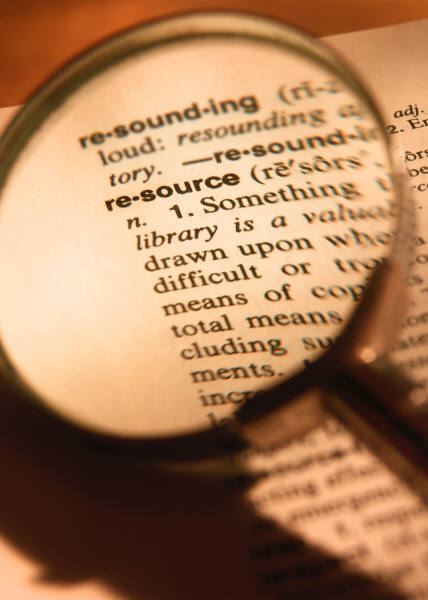 State Whistleblower Act
Heather Lopez
Chief Audit Executive,   Internal Audit
Updated March 2016
Class Objectives
What is the State Whistleblower Act?
Definitions of Improper Governmental Action
Whistleblower Process
What to Do
State Whistleblower Act
RCW 42.40
Enacted by State Legislature in 1982, amended 1999 and 2008
Provides an avenue for state employees to report suspected improper governmental action 
Reports issued at sao.wa.gov
Whistleblower Act Provisions
Meant to encourage state employees to report improper governmental action(s)
Makes retaliation against whistleblowers (and witnesses participating in an investigation) unlawful, and authorizes remedies for occurrence
State Auditor’s Office (SAO) investigates and reports
Human Rights Commission (HRC) investigates asserted retaliatory actions
What is Improper Governmental Action?
Any action by a state employee undertaken in the performance of his/her duties which:
Is a gross waste of public funds or resources
Is in violation of federal or state law or rule
Is of substantial and specific danger to public health or safety
Is gross mismanagement
Prevents dissemination of scientific opinion
Complaints
Complaints may be made to:
SAO Whistleblower Division
WSU public officials: Chancellors; Chief Audit Executive, Internal Audit
Must be made in writing
Must be made in good faith
Investigation may be performed by SAO solely, in coordination with employee’s employing agency.
Good Faith
Complainant must have a reasonable basis in fact for the communication.
Good faith is lacking when the employee knows, or ought to know, the report is malicious, false or frivolous.
Identity of whistleblower must be kept confidential unless auditor determines the information was provided in other than good faith.
Investigation Process
Complaints received in writing to include:
Employee(s) asserted to conduct improper act
Agency/department/location
Date/timeframe (one year statute of limitation)
Detailed description of improper actions
If known, specific rule or law violated
Any additional details
Complaints may be anonymous
Harder to follow up if insufficient information available in complaint to pursue investigation
Intake Process
Complaints reviewed to determine violation and if sufficient information to pursue (preliminary phase)
If anonymous – SAO triage
If name of complainant – SAO responds within 90 days
If received first by agency public official, must be forwarded to SAO within 15 calendar days
Investigation
SAO entrance meeting with subject
WSU Internal Audit is audit liaison
SAO procedure: interviews, data collection, other procedures depending on circumstances
SAO close meeting with subject
SAO reporting – to sao.wa.gov, copy of report to employing agency
If charge of ethics violation, the report is referred to Executive Ethics Board (EEB)
What is Improper Governmental Action?
Any action by a state employee undertaken in the performance of his/her duties which:

IS A GROSS WASTE OF PUBLIC FUNDS OR RESOURCES
Is in violation of federal or state law or rule
Is of substantial and specific danger to the public health or safety
IS GROSS MISMANAGEMENT
Prevents dissemination of scientific opinion
Gross Waste of Funds, Gross Mismanagement
RCW 42.40.020 definition, states:
(5)“Gross waste of funds” means to spend or use funds or to allow funds to be used without valuable result in a manner grossly deviating from the standard of care or competence that a reasonable person would observe in the same situation.
(4)”Gross mismanagement” means the exercise of management responsibilities in a manner grossly deviating from the standard of care or competence that a reasonable person would observe in the same situation.
Washington State Parks & Recreation (Report 1004706, 12/6/10)
Assertion: The Commission (members) mismanaged and misused public funds related to a new sewer and water distribution system at Fort Flagler State Park.
Finding: ‘The Washington State Parks & Recreation Commission mismanaged contracts, resulting in a gross waste of public funds.’
Details…
Washington State Parks & Recreation (Continued)
Ten-year project (8/00 to 5/09)
Initially approved $140,000 to replace recreational vehicle dump station
Project grew to $2 million in design and consulting fees, and construction – for a sewer system that did not work
Additional expense of $4.6 million to redesign and rebuild the failed sewer system
Additional expense of $734,799 to pump nonfunctioning system
Department of Transportation (Report 1004974, 1/18/11)
Assertion: Mismanaged road construction project - inadequate management led to design errors, environmental violations and unnecessary expenditures.
Finding: ‘We found the actions of the first (Department of Transportation) project engineer constituted a gross waste of public funds…We also found gross waste of public funds across the divisions responsible for this project.’
Details…
Department of Transportation (Continued)
Work began 9/15/03, completed 8/21/08
Project awarded for $55.9 million
Project closed at $98.5 million
$78.8 million to contractor, plus $6.9m tax
$10 million department engineering
$2.8 million, other – agreements, vendors, etc.
Environmental violations led to add’l cost $4.5m
Charged: first and second project manager
What is Improper Governmental Action?
Any action by a state employee undertaken in the performance of his/her duties which:

Is a gross waste of public funds or resources
Is in violation of federal or state law or rule
IS OF SUBSTANTIAL AND SPECIFIC DANGER TO THE PUBLIC HEALTH OR SAFETY
Is gross mismanagement
PREVENTS DISSEMINATION OF SCIENTIFIC OPINION
RCW 42.40.020 Definitions of Improper Conduct
(8) ‘substantial and specific danger to the public health or safety’ means a risk of serious injury, illness, peril, or loss, to which the exposure of the public is a gross deviation from the standard of care or competence which a reasonable person would observe in the same situation.
(6)(a)(v) ‘Prevents dissemination of scientific opinion’ or alters technical findings without scientifically valid justification, unless state law or a common law privilege prohibits disclosure.
What is Improper Governmental Action?
Any action by a state employee undertaken in the performance of his/her duties which:

Is a gross waste of public funds or resources
IS IN VIOLATION OF FEDERAL OR STATE LAW OR RULE
Is of substantial and specific danger to the public health or safety
Is gross mismanagement
Prevents dissemination of scientific opinion
‘Violation of Federal or State Law or Rule’
…if the violation is not merely technical or of a minimal nature
Includes violations of federal and state laws/rules, to include state ethics law
Majority of whistleblower complaints fall under this definition of improper governmental conduct
Whistleblower Reports
For Fiscal Years 2011 through 2015:
107 whistleblower cases
31 of these at higher education (one at WSU)
Example: Violation of Law or Rule
DSHS (1004838) – Office Assistant used state resources for a personal business
WWU (1004241) – Director failed to follow state travel regulations
CCS (1004372)- Counselor used state computer for personal use
DOT (1004569) – Program Manager failed to monitor a consultant who billed the department for services not rendered
What to Do?
If improper government activity or ethical violation is suspected:
Contact supervisor, if possible
May file complaint in writing with WSU public official:
WSU Chancellor (Spokane, Tri-Cities, Vancouver, Everett)
Chief Audit Executive, Internal Audit
May file complaint in writing with State Auditor’s Office (sao.wa.gov)
Ethics in Public Service Act
RCW 42.52
The law addresses:
Use of state resources
Compensation, conflicts of interest and special privileges
Gifts and honoraria
Confidential information
Adopted by WSU policy, BPPM 10.21, 10.22
Ethics Law in Summary
All state officers and employees have a duty to ensure the proper stewardship of state resources.
The ethics law provides that state resources under your control may not be used for the private benefit or gain of a state employee, officer, or another employee.
State (WSU) Resources
Real and personal property provided to WSU employees for the purpose of performing their jobs.
They include: WSU facilities, employees, computers, equipment, vehicles, and consumable resources.
De Minimis (Minimal) Use
The EEB allows personal de minimis use as long as you do not use resources for any of the prohibited purposes.
De minimis use is infrequent, occasional, personal use resulting in little or no cost to WSU and no disruption of WSU employees or operations.
How Much is De Minimis?
As a guide, ask yourself the following questions. If any are a “yes,” do not use the state resource for personal matters: 
Will my use of state resources result in added costs or any other disadvantage to the state? 
Am I using this resource in order to avoid personal expense? 
Will my use of state resources compromise the security or integrity of state information or software?
EEB FAQs
An employee makes a telephone call or sends an email message to his children to make sure they have arrived home safely from school.
An employee makes a call to doctor to confirm an appointment.
An employee uses her computer to send email to another employee wishing them a happy birthday.
These are not ethical violations. So long as call or email is brief in duration, there is little or no cost to the state, and does not interfere with performance of official duties.
29
Prohibited Uses
Outside business or private employment
Supporting, promoting or soliciting for an outside organization or group (unless approved by University official designee)
Promoting or opposing a candidate for office or a ballot proposition
Lobbying unless assigned by WSU
Use of property away from WSU
Any use prohibited by law or WSU policy
EEB FAQ
May a state employee use state-provided Internet access to monitor or update account allocations in a state provided retirement benefit plan, or to update personal information regarding other state provided benefits? 
Yes, an occasional and limited use of state resources, including state provided Internet access, to review and update state-provided benefits would not violate the Ethics in Public Service Act. [03-01]
31
EEB FAQ
May an employee routinely use the Internet to manage her personal investment portfolio and communicate information to a broker? 

No, using state resources to monitor private stock investments or make stock trades, are private activities that can result in a private financial benefit or gain. Allowing even an occasional or limited use of state facilities to facilitate a private financial gain undermines public confidence in state government.
32
EEB Case (Whistleblower Referral)
State employee violated ethics law when used state resources to benefit an outside business.
EEB Settlement - $10,000 civil penalty, $2,000 suspended
State employee violated ethics law when used state resources for personal gain.
EEB Settlement - $6,000 civil penalty, $2,000 suspended
33
Confidential Information
Defined as specific information that is not available to the general public or that the law makes confidential
Making confidential information public is a violation of ethics law
Always cooperate with the WSU public records officer
Resources
WSU Internal Audit – (509) 335-5336,http://internalaudit.wsu.edu
SAO – http://www.sao.wa.gov
EEB – http://ethics.wa.gov
WSU Whistleblower Policy – BPPM 10.20 
WSU Ethics Policy - BPPM 10.21
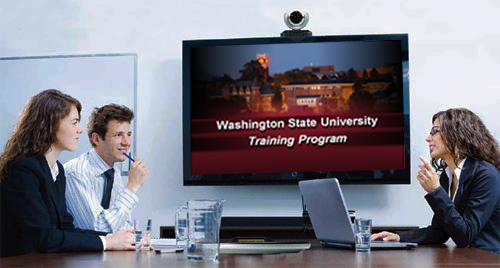 This has been a WSU Training Videoconference
If you attended this live training session and wish to have your attendance documented in your training history, please notify Human Resource Services within 24 hours of today's date: hrstraining@wsu.edu